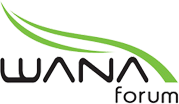 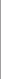 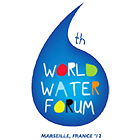 6th World Water Forum
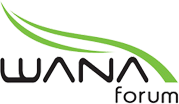 Invitation
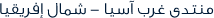 Regional Solution for Water Scarcity in 
West Asia-North Africa
16 March 2012, from 13:15 to 14:15
Video Speech by HRH Prince El-Hassan bin Talal, President of WANA Forum
Followed by Main Presentation 
Dr. Walid Saleh 
Regional Coordinator, MENA Region, The United Nations University-Institute for Water, Environment and Health (UNU-INWEH)
PC 14 - Patio 4 > Palais des Congrès (Level 1)